«Использование мультстудии в работе с детьми с ОВЗ в условиях реализации   ФГОС ДО»
Подготовили:
Ст.воспитатель Белова Л.А.
Учитель-логопед Загрядская Т.В.
Технологии детской мультипликации
это особый вид современной креативной IT-индустрии
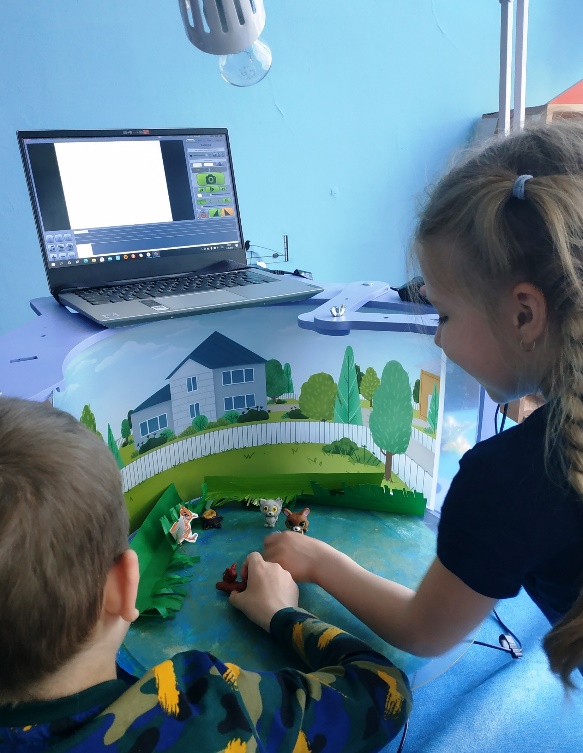 Мультифункциональность
Способствует формированию качеств и компетенций, необходимых ребенку для будущей успешной адаптации к условиям современной экономики.
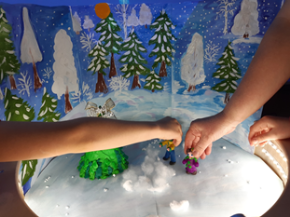 Креативность
Сохранение детской  непосредственной креативности и формирование на ее основе истинных творческих способностей и талантов
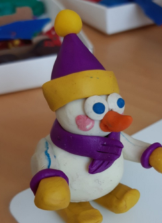 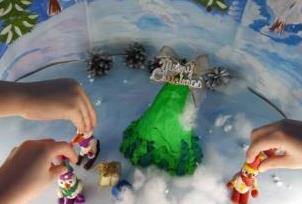 Личностные компетенции
Формирование критического мышления;
Развитие эмоционального интеллекта;
Командное взаимодействие.
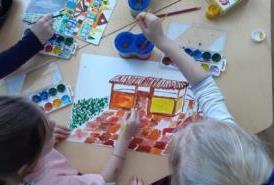 Интегративность
Приобретение интегративных компетенций через освоение различных видов творческой активности: художественного, литературного, технического творчества, IT технологий.
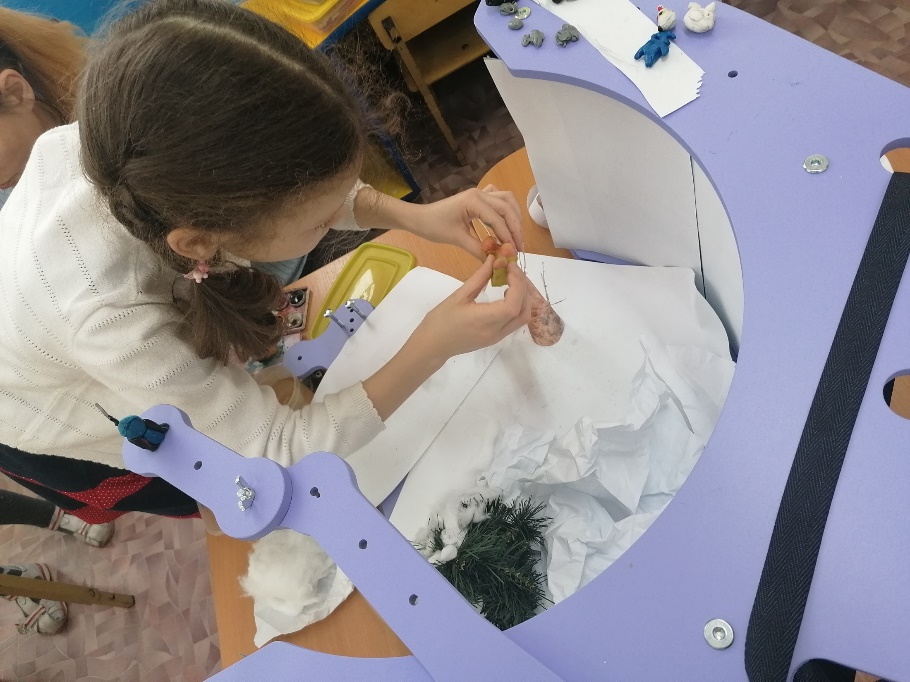 Оборудование для мультипликационной студии
Мультстанок для анимации (круглый манеж, полочка для крепления камеры, светильник, блок питания)
Вебкамера
Ноутбук
Микрофон
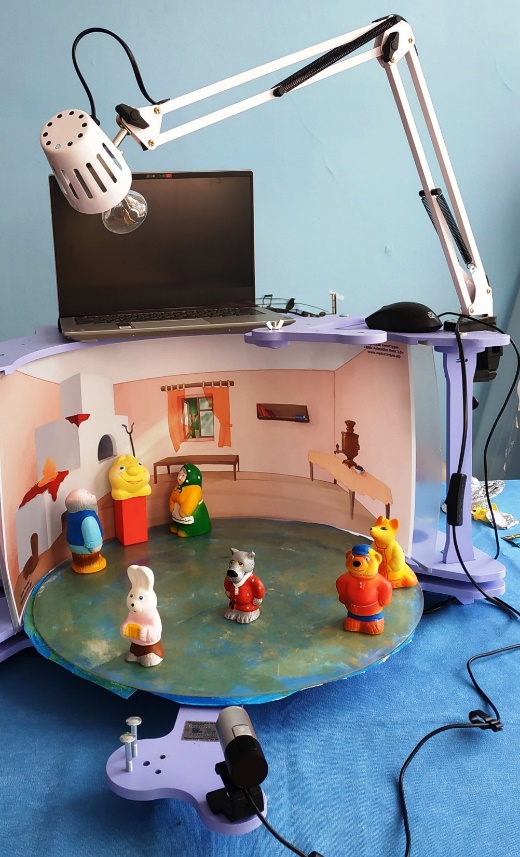 Творческий продукт
Спасибо за
 внимание!